Item Response Theory Analysis of the Jefferson Scale of Empathy 
(Student Version)
Giovanni Piumatti, Milena Abbiati, Anne Baroffio, Margaret W. Gerbase
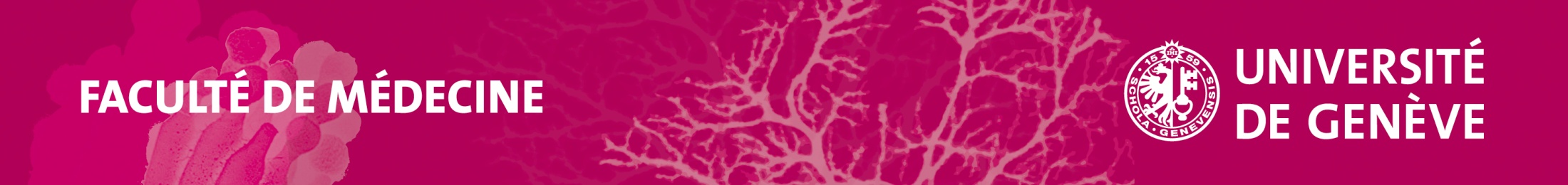 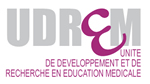 Background and aim of the study
The Jefferson Scale of Empathy–Student version (JSE-S) is the most adopted self-reported tool in medical education research to assess empathy. This study tested the JSE-S using Item Response Theory analyses (IRT) to expand our knowledge on its psychometric characteristics and evidence if some items are more useful than others.
Summary of work
At the Geneva Medical School, 575 students (Mage=20.80 years, 64% females) enrolled to a pre-selection academic year filled in the JSE-S (females: MJSE-S=113.85, SD=9.03; males: MJSE-S=109.41, SD=10.54). Graded response modeling within IRT assessed JSE-S’ total scale reliability and tested single items’ performances in measuring medical students’ empathy levels.
Results
Figure 1. Item information graph for graded response IRT analysis of the JSE-S. Best performing items are indicated (N=575)
IRT estimated the discriminative power of each item, namely how well they differentiate between different levels of empathy. Although several items provided overlapping information (Fig. 1), the JES-S exhibited low standard error levels and high-test performance results especially at low levels of the empathy spectrum: when JES-S increases the standard error increases too (Fig. 2). Thus, the discriminative power of this scale diminishes when aiming to differentiate between students at high empathy levels.
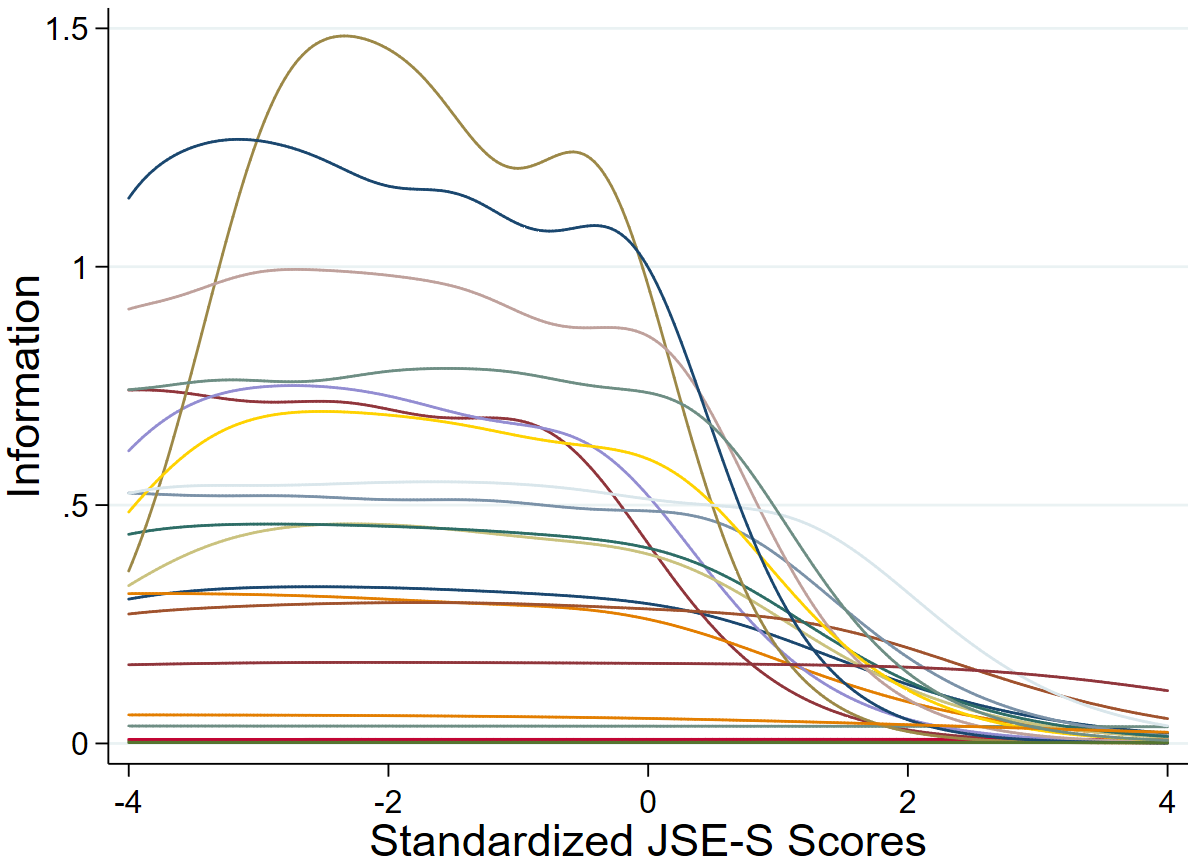 Item 12
Item 16
Item 13
Table 1. The Jefferson Scale of Empathy – Student version (JSE-S)
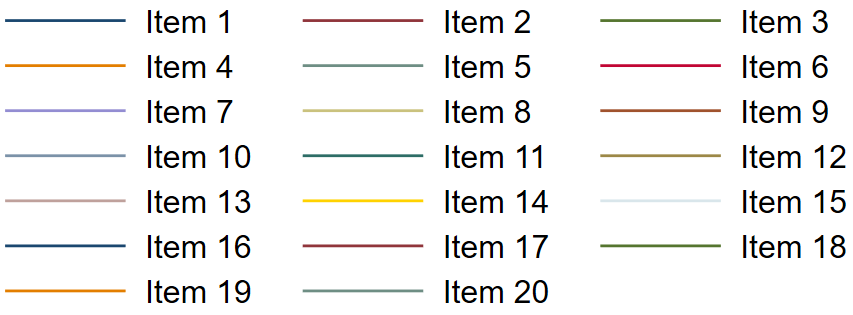 Figure 2. Information graph showing JSE-S’ test information function and conditional standard error curve (N=575)
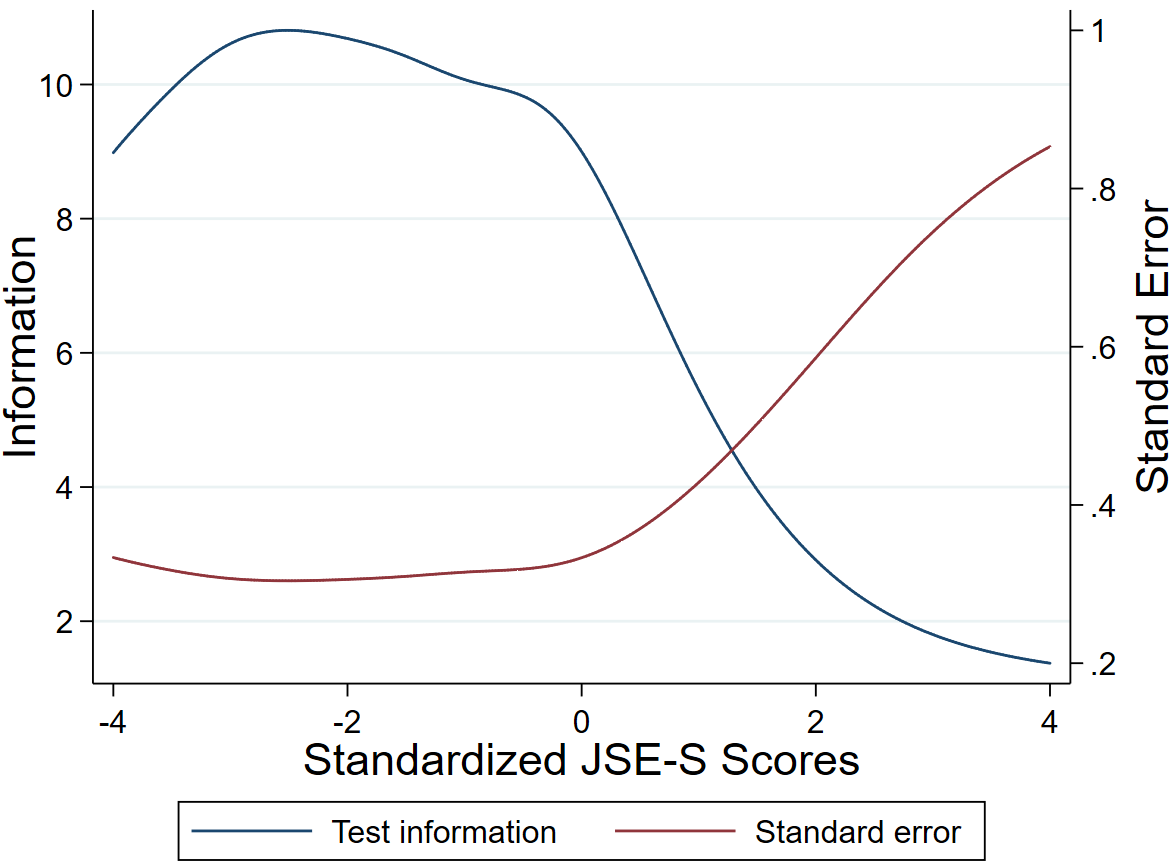 Most discriminative items at low empathy (=easier to agree with)
Most discriminative items at high empathy (=harder to agree with)
Main conclusions
The JSE-S is a reliable tool to assess medical students’ empathy, with low standard error and high-test performance.
It better differentiates between students at low rather than at high empathy levels.
Certain (but few) JSE-S’ items are particularly suited for tapping into high levels of the empathy spectrum.
Contact: giovanni.piumatti@unige.ch